Please Read Before Editing
Please explore all slide options to see which format fits your content the best. If you run into any issues during editing or need additional slide options, please reach out to Streamline@DigitalThinker.com
Presentation font is Arial Nova (Light, Regular, Bold). This should be available to everyone but, if not, Arial is the next preferred.
Colors to use in addition to black are listed below:
	Light Green Accent Color: 3BA40F
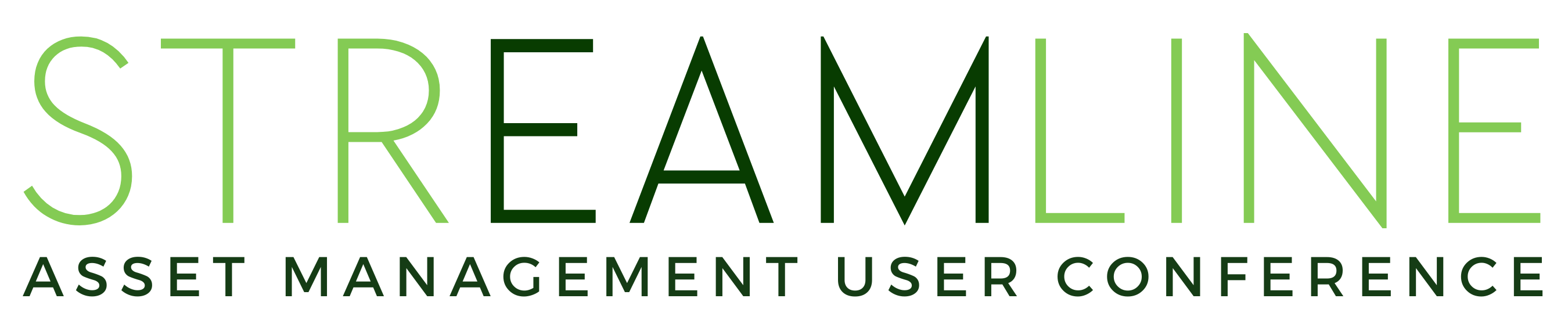 Why Work and Inventory Should Work Together
Phillip Bragg
Pre-Sales Manager
Hexagon
Outline
SECTION 1
Why?
SECTION 2
Blocking and tackling
SECTION 3
Run Plays
SECTION 4
Pass Plays
SECTION 5
Take you team to the Superbowl
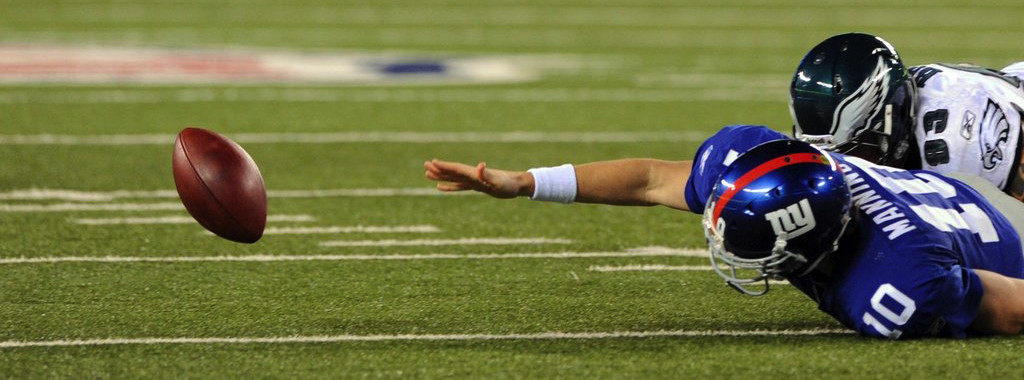 Why Work and Inventory Should Work Together
Reduce downtime
Optimize technician efficiency
Track costs
Understand lifecycle costs
Minimize risk
Optimize Inventory levels
Optimize purchasing
Simple…but hard
Parts Inventory
Holding cost
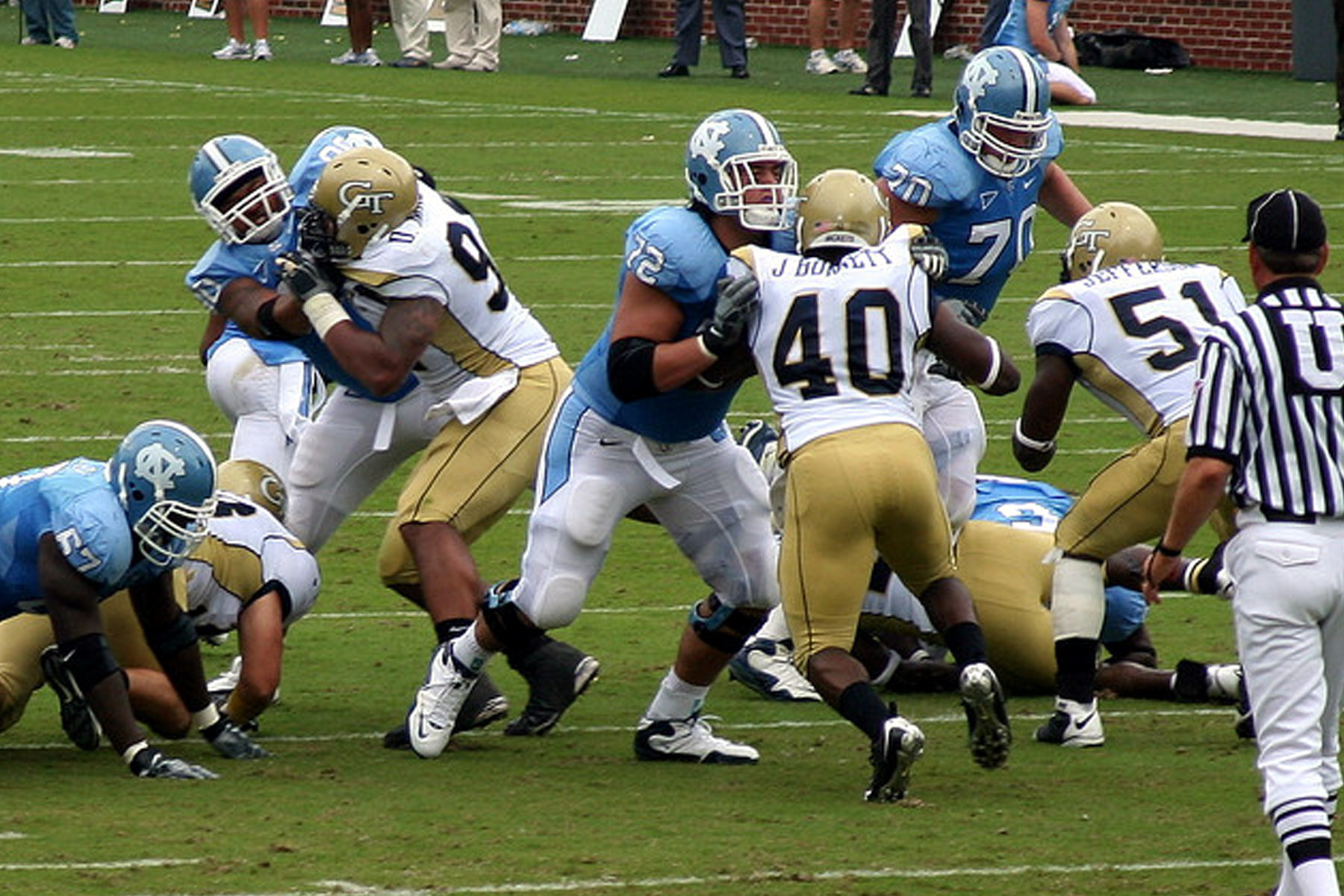 The basics
What do you need and where is it used
Registering part demand and auto requisitioning 
Linking to purchasing
What do you need and where is it used
Parts
Association with assets 
Install parameter AUTOPART
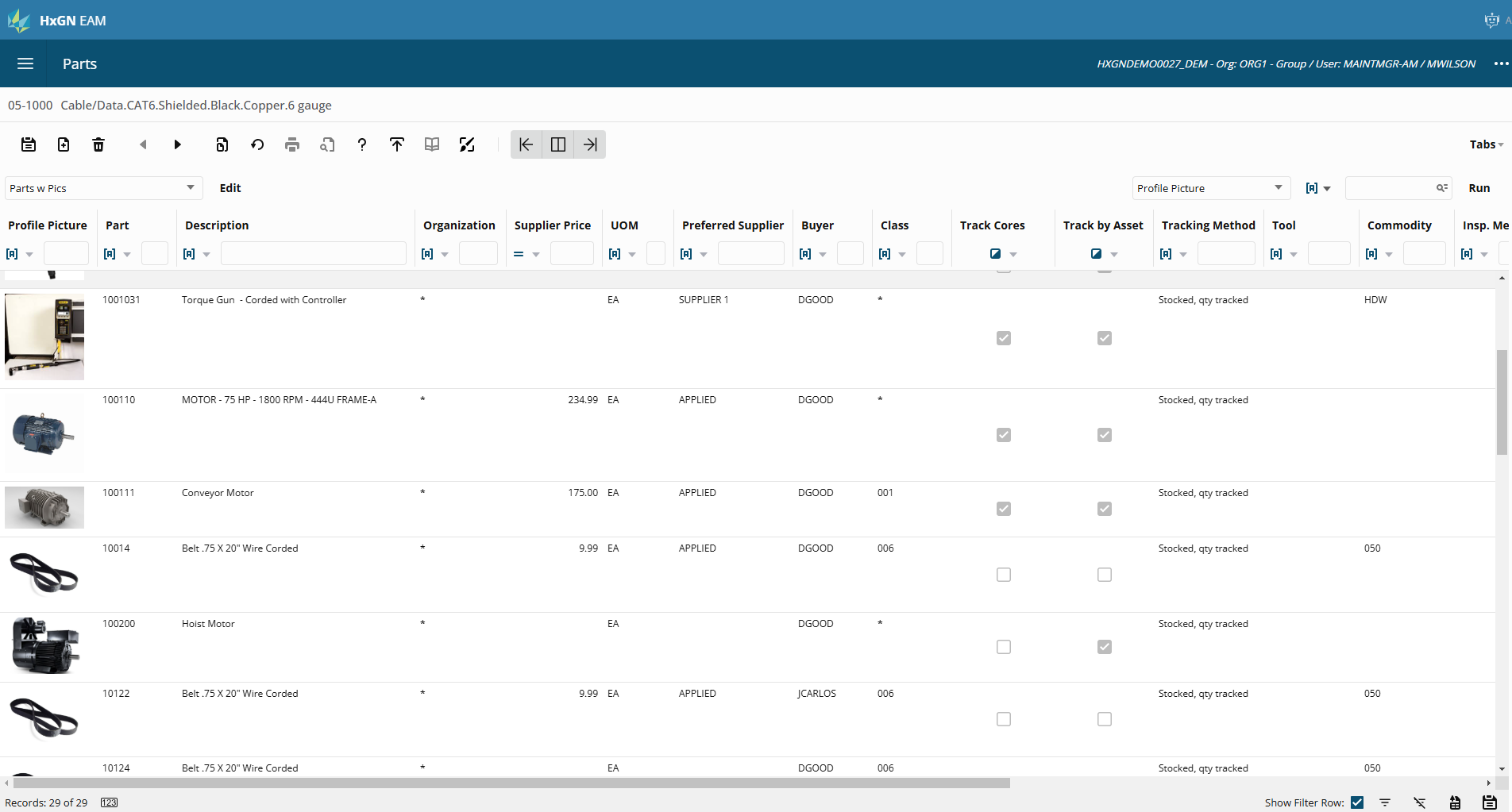 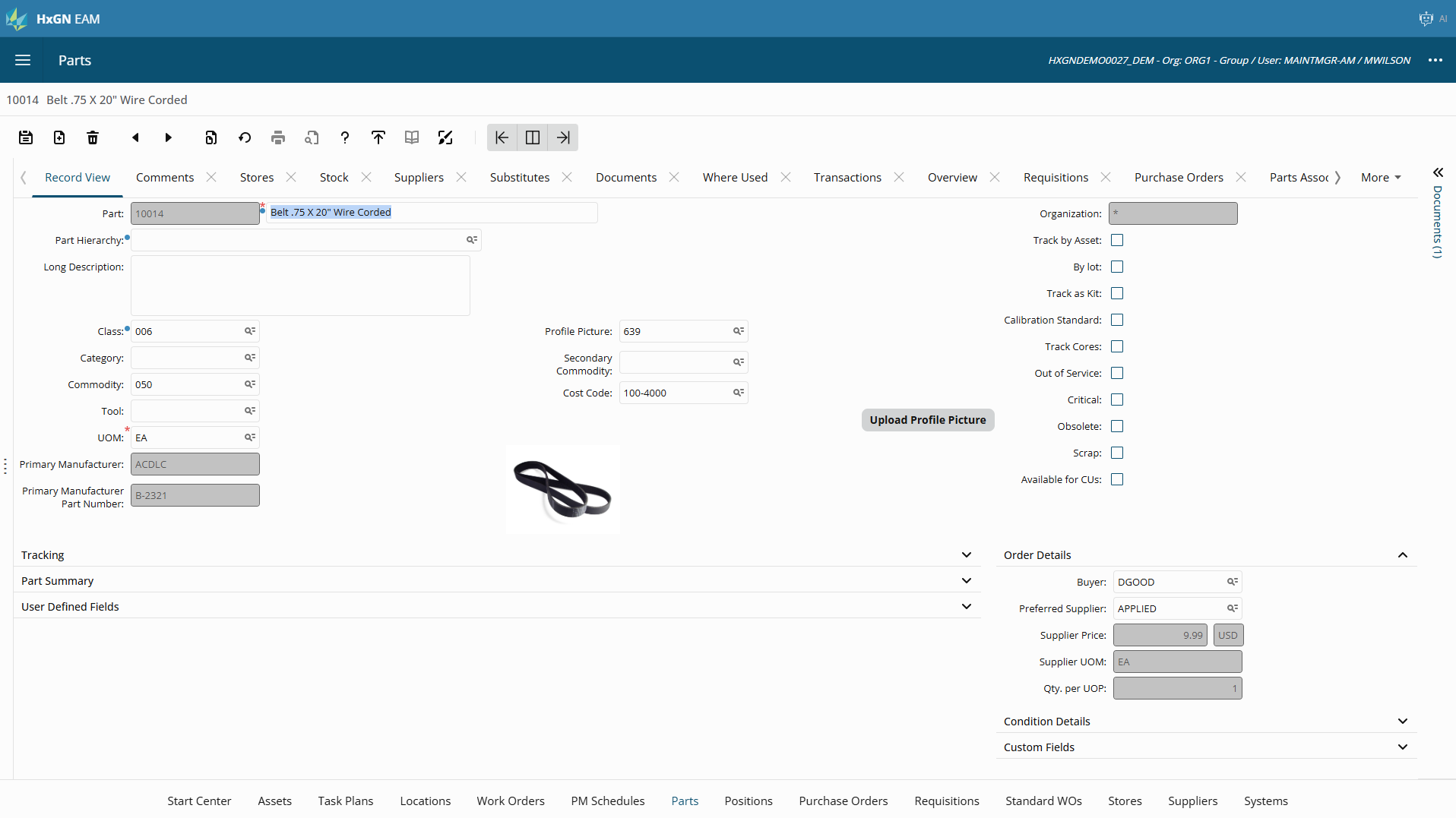 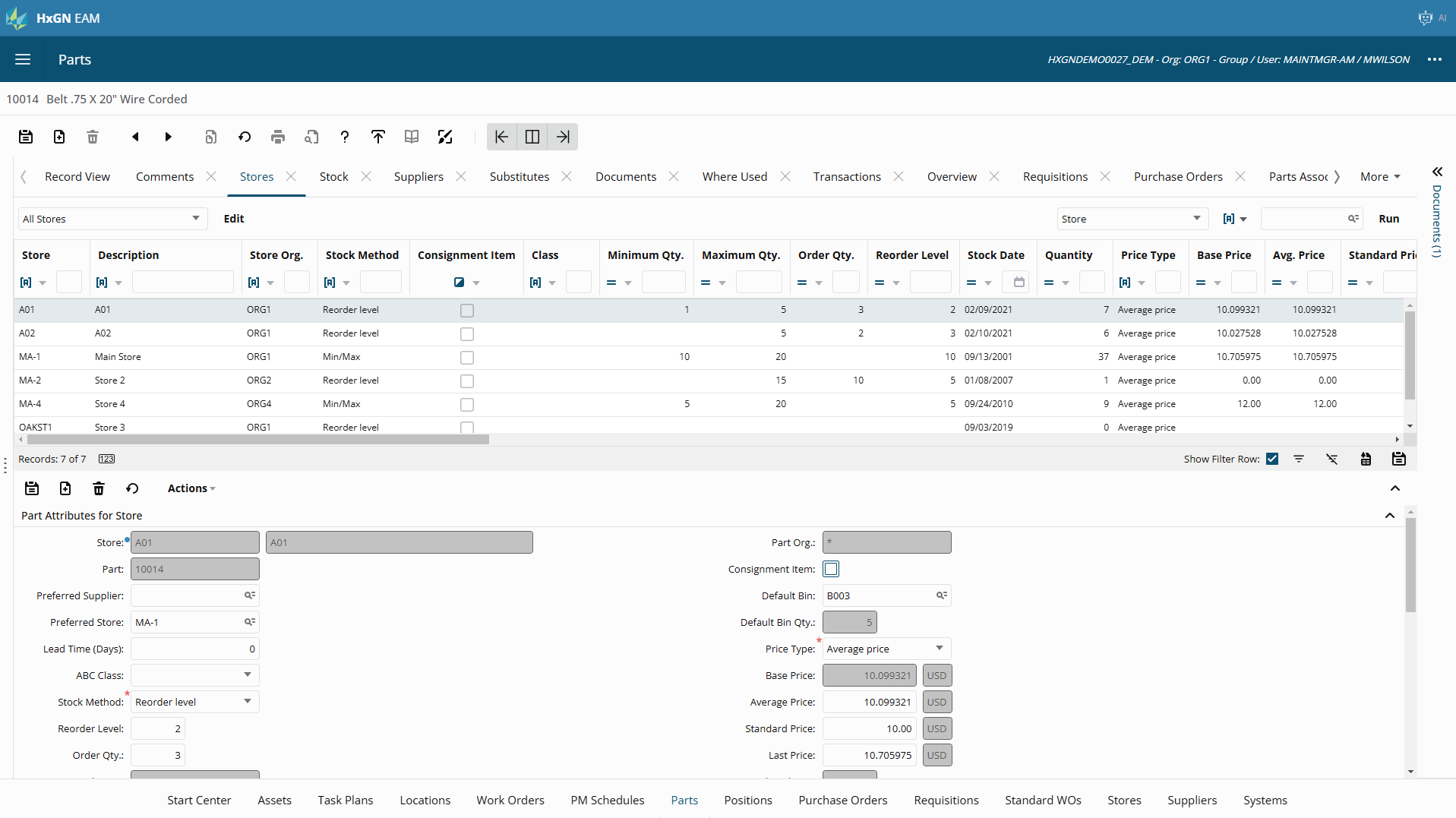 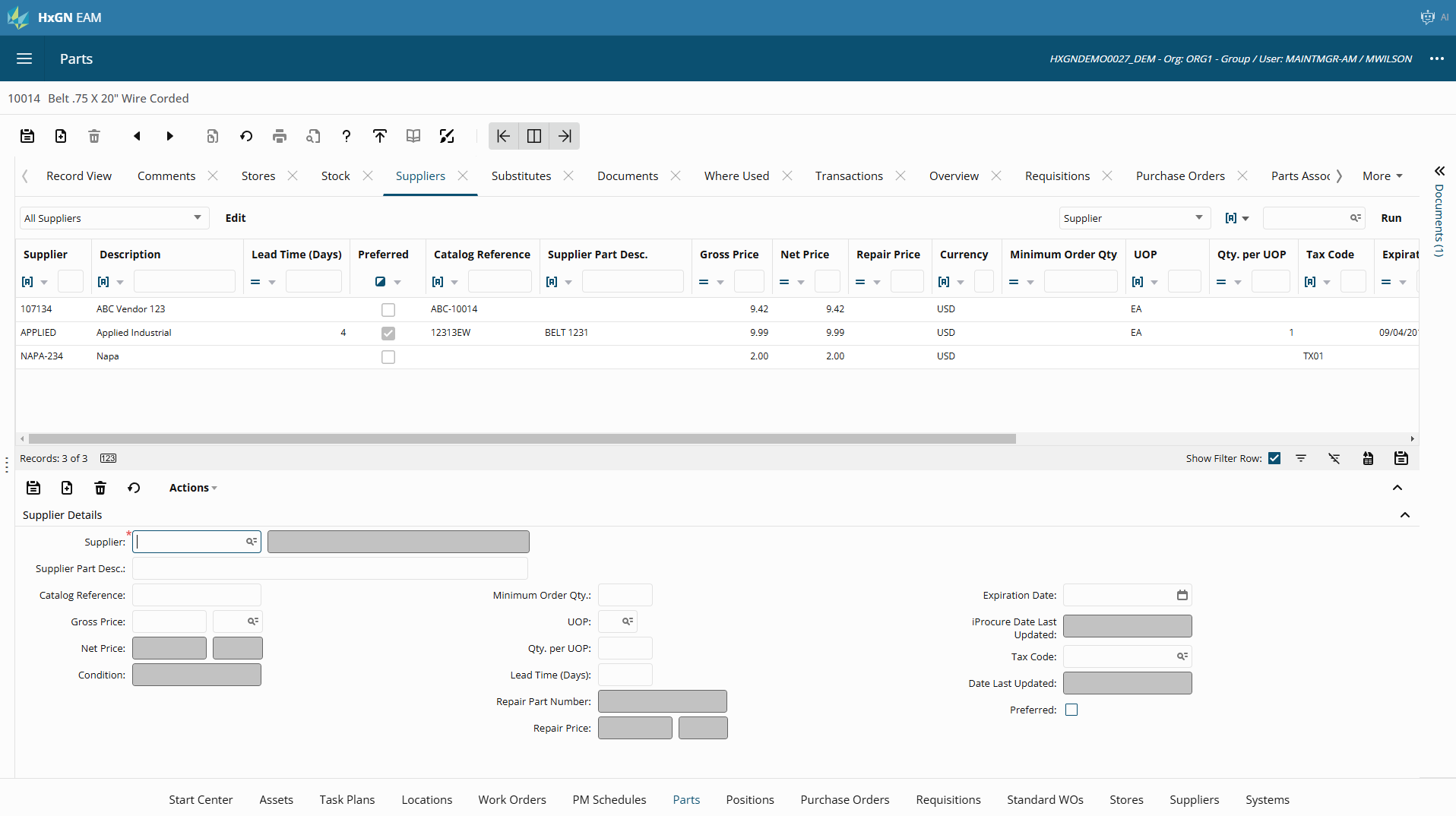 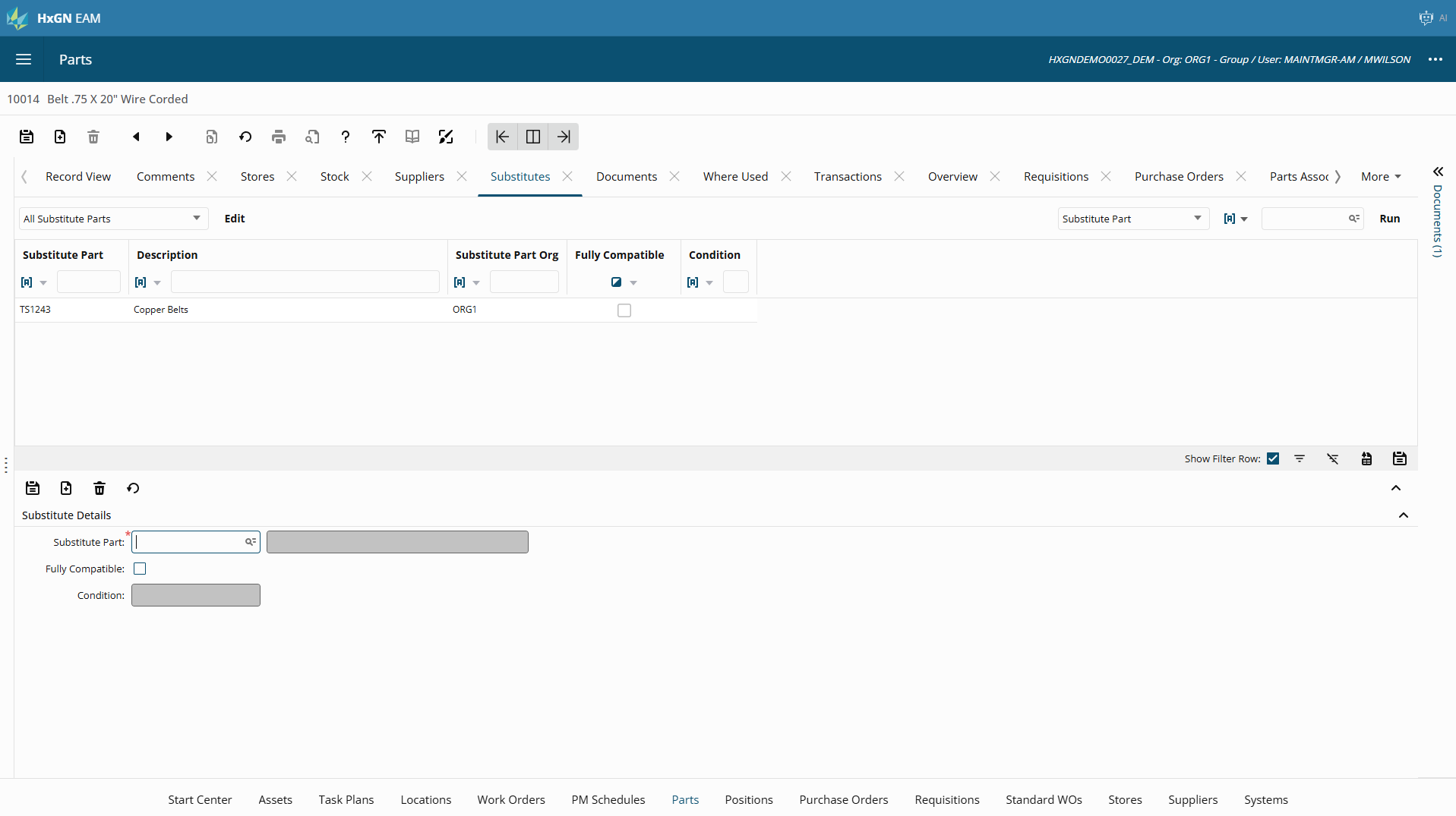 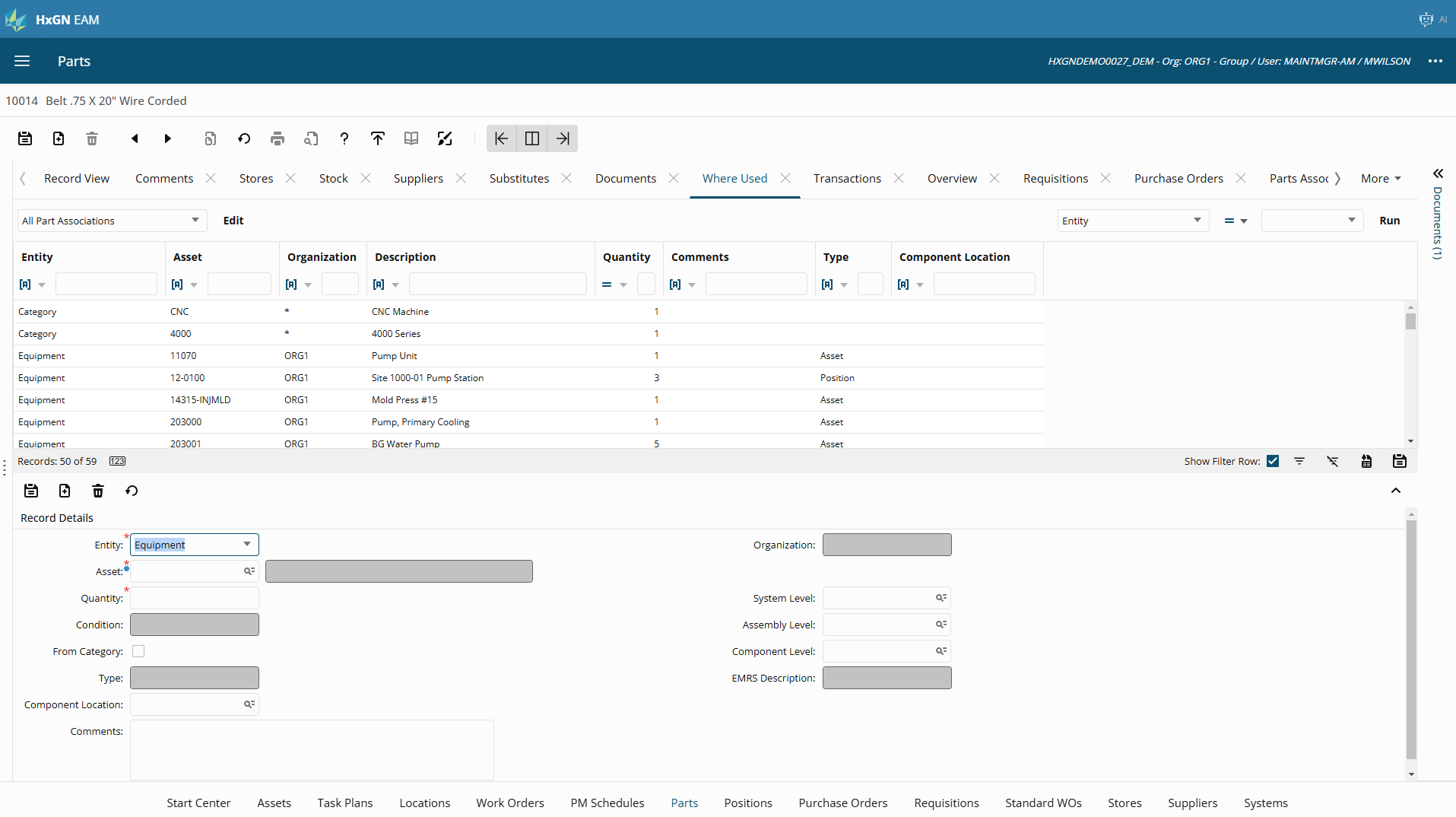 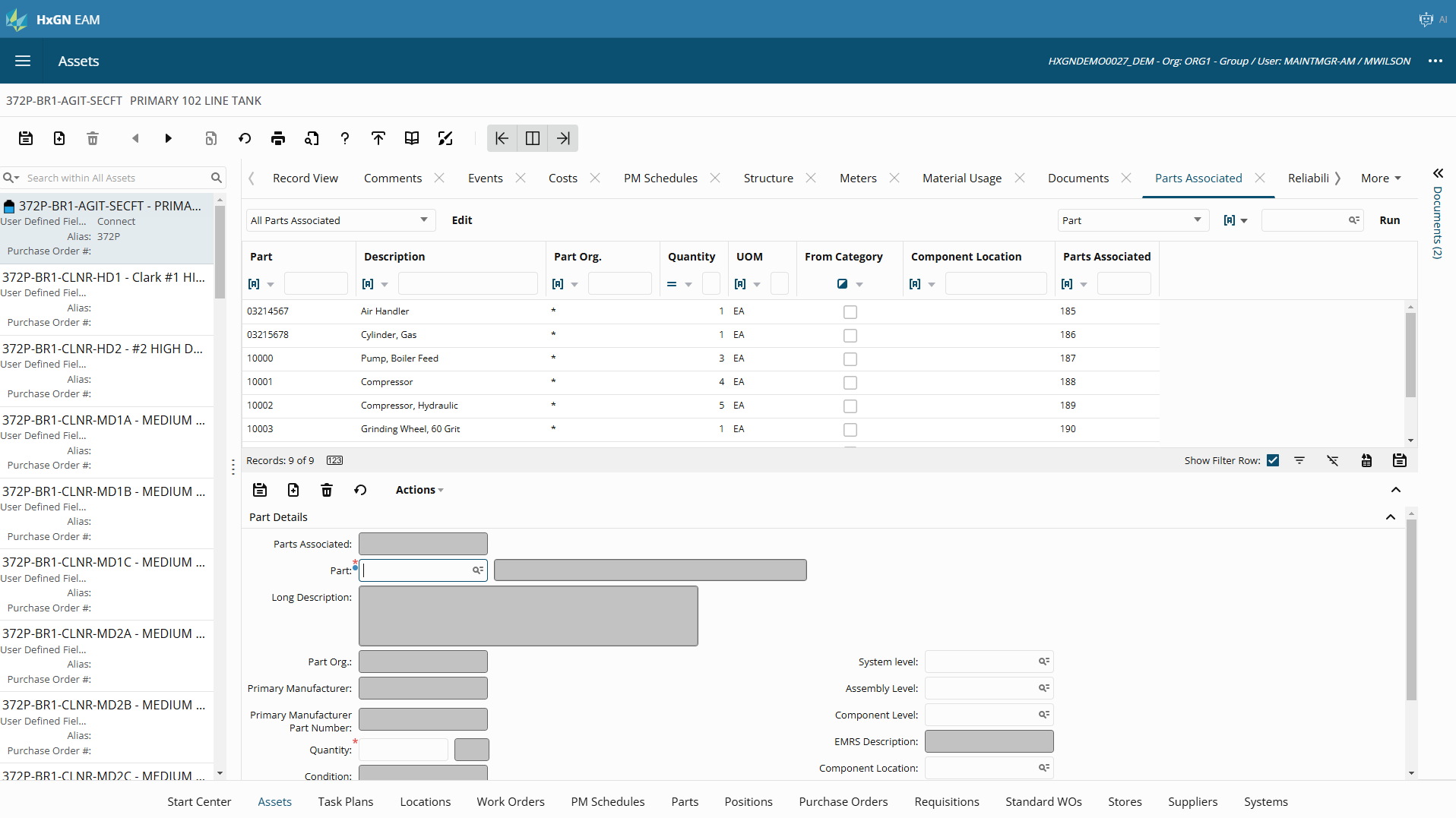 Registering part demand and auto requisitioning
Reorder methods and auto requisition
Min/Max
Reorder level
On demand
Part demand
Issuing parts
Reserving parts 
Allocating parts
Direct requisition
Linking to purchasing
Purchasing- ERP/Finance centric
Databridge Pro
EAM
Finance
Supplier Items 
Cost Codes
Supplier MRO Parts Cost Codes
Purchasing Request
Requisition
Purchase Order
Reference
Purchase Order
Update MRO Inventory
Receiving
Invoice MRO PO
MRO Inventory, Transfer, Adjust
Inventory Level Adjustments
Purchasing- EAM Centric
EAM
Finance
Databridge Pro
Vendor Cost Codes
Supplier’s Cost Codes
Requisition
Purchase Order
Receipts
Service Receipts
Accounts Payable
Invoice
Journal Entries
General Ledger
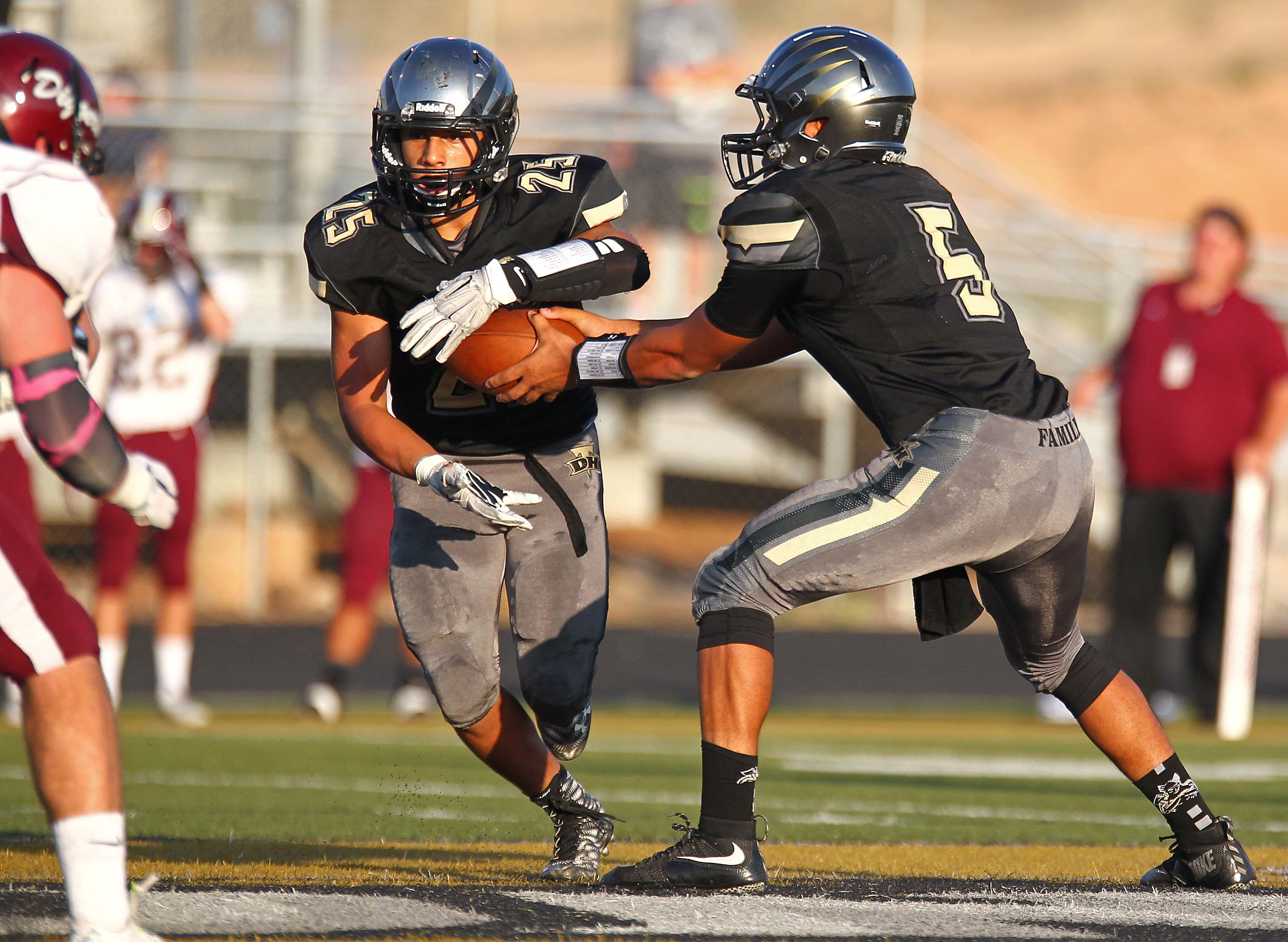 Intermediate level
Electronic Parts Catalog
Store-to-store transfers
Repairable spares
Part conditions
Part warranties
Part inspections
Electric Parts Catalog
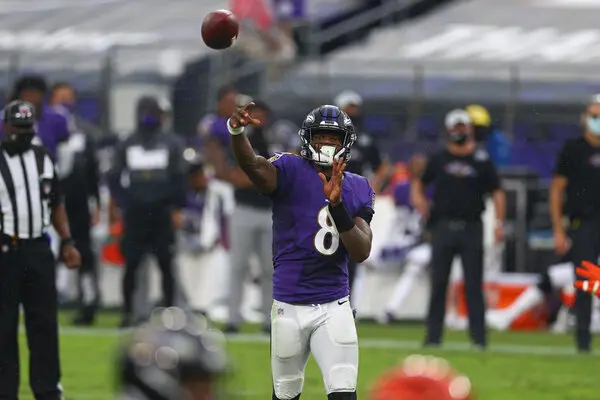 Advanced Level
EOQ calculations
ABC Analysis 
Forecast reporting
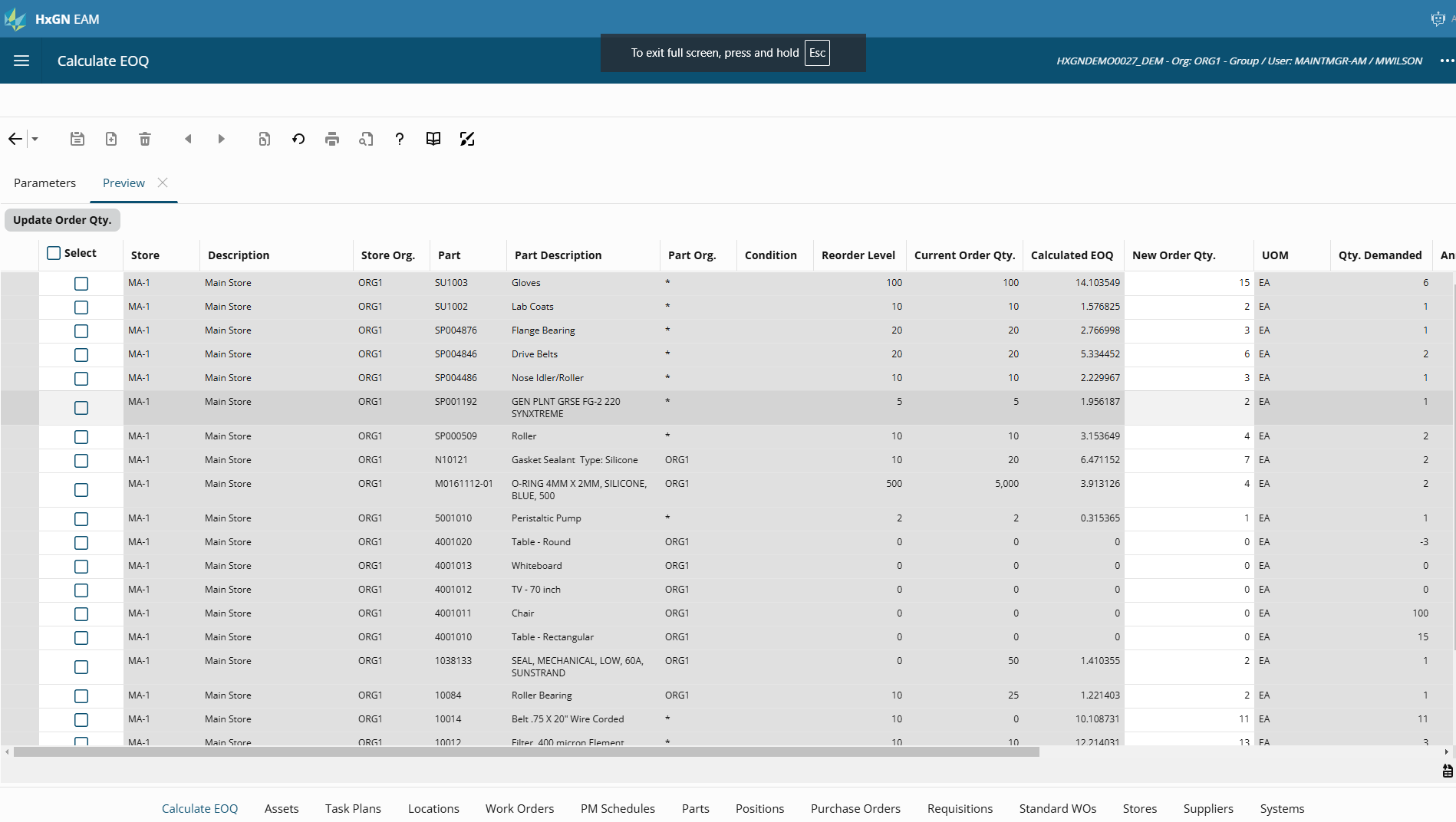 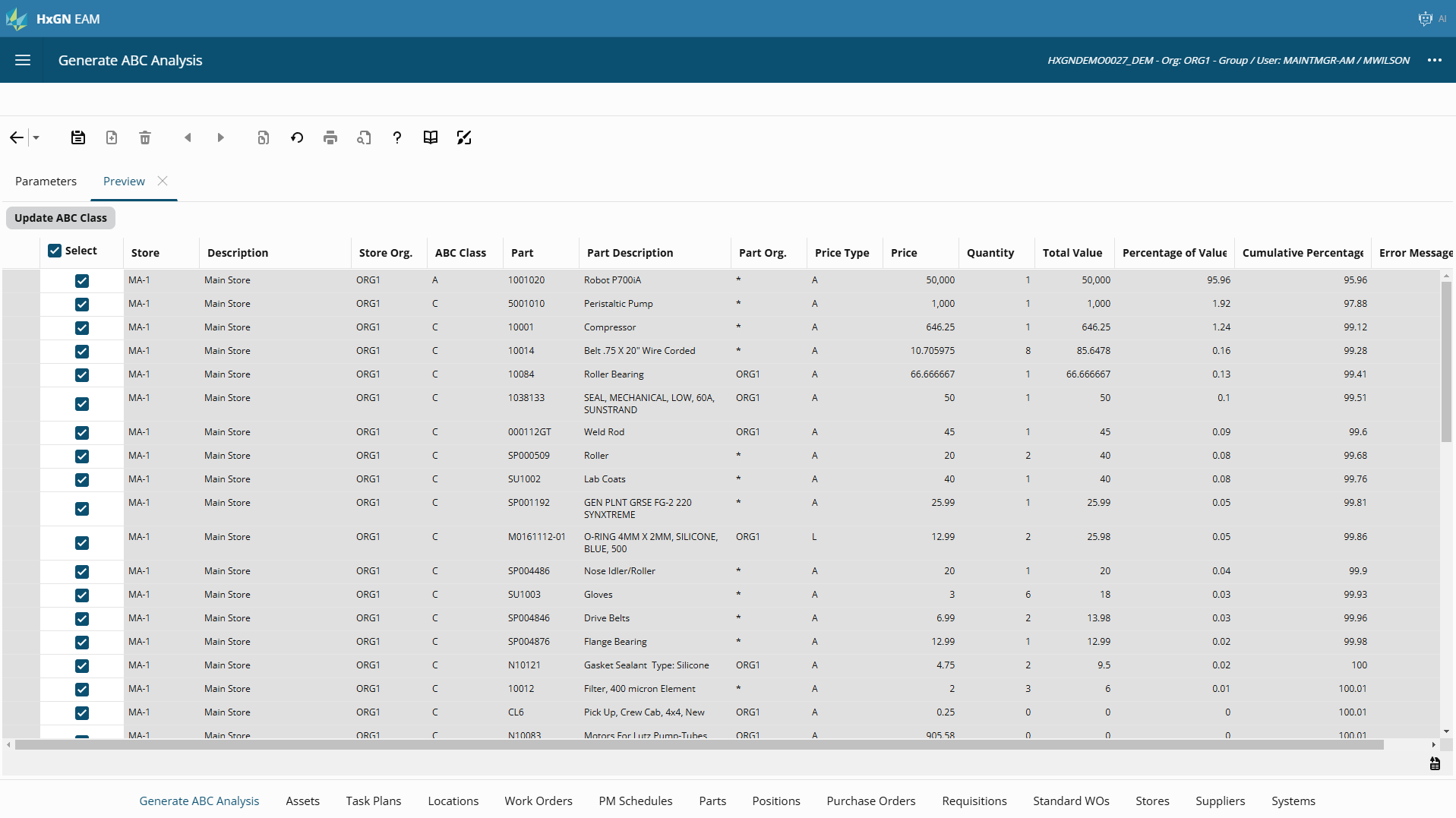 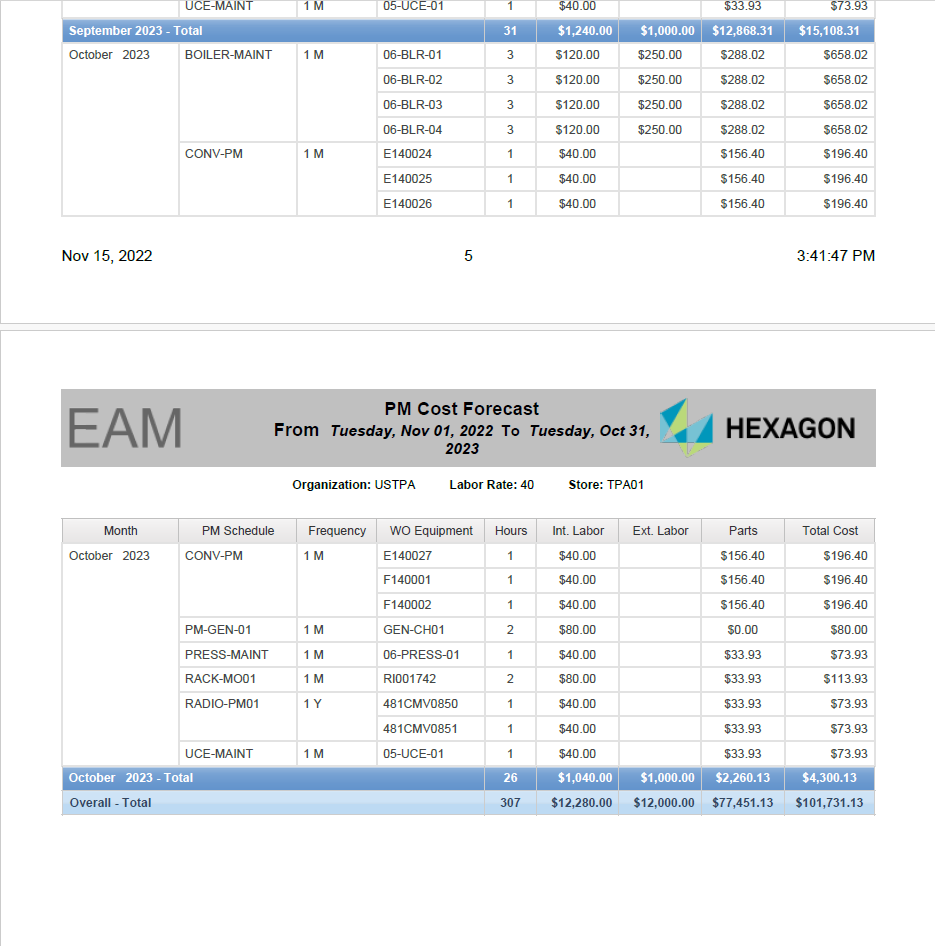 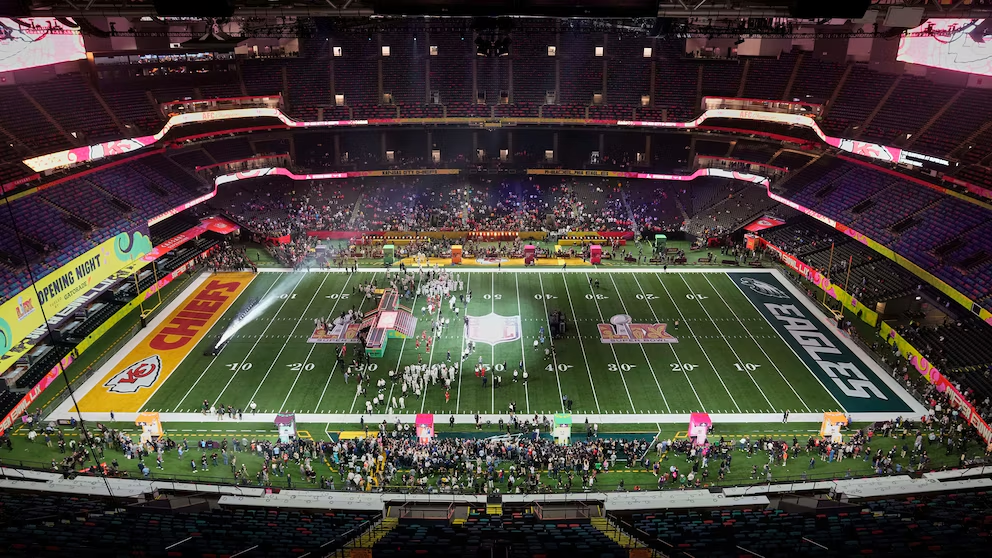 How to take your team to the big game
Build a plan
Call in an expert??
Get your Install parameters and org options right (46/22)
Get purchasing on board
Import utility is your friend
Small steps over time make big changes
          10 parts a day = 2600 parts a year!
Q&A
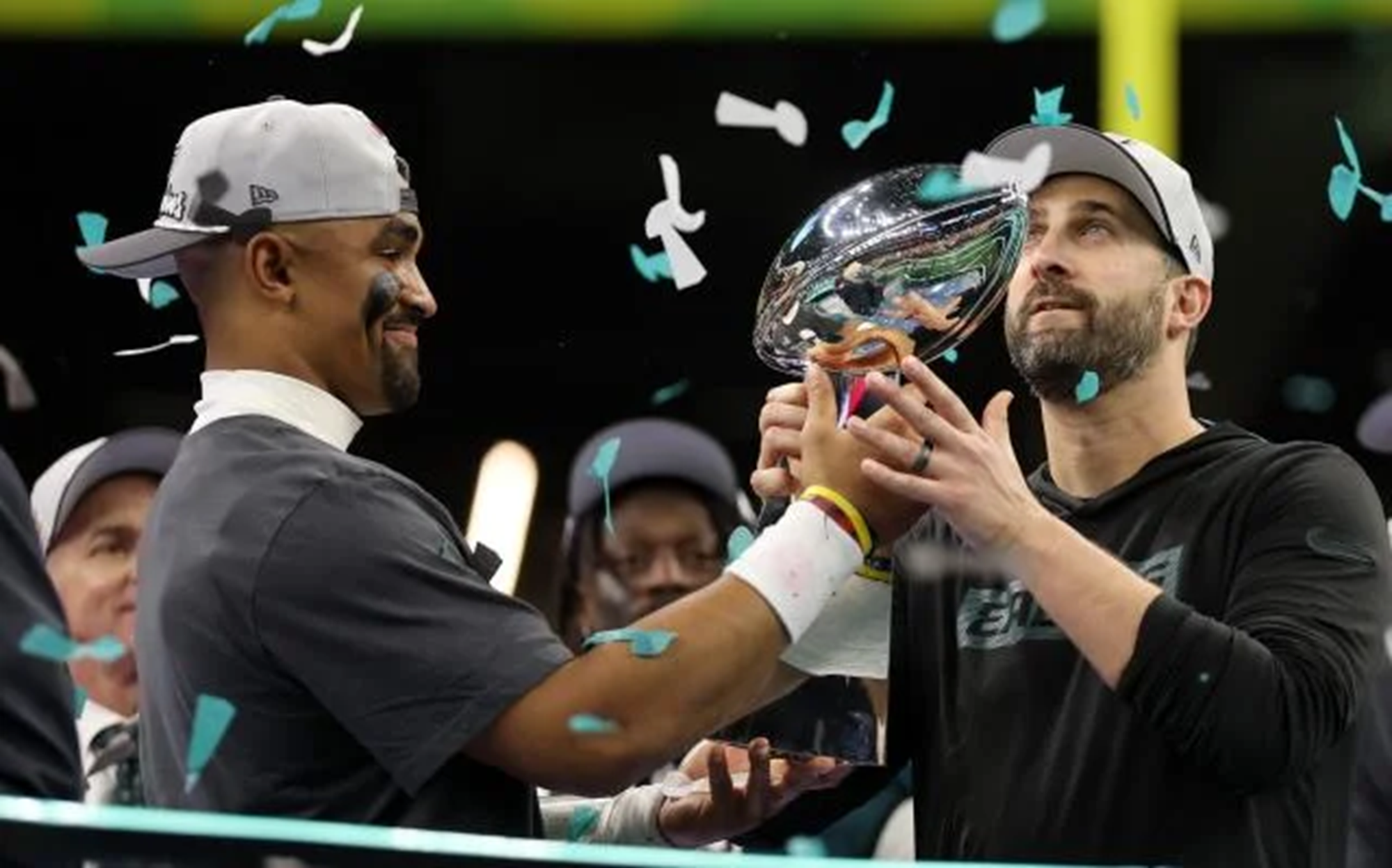 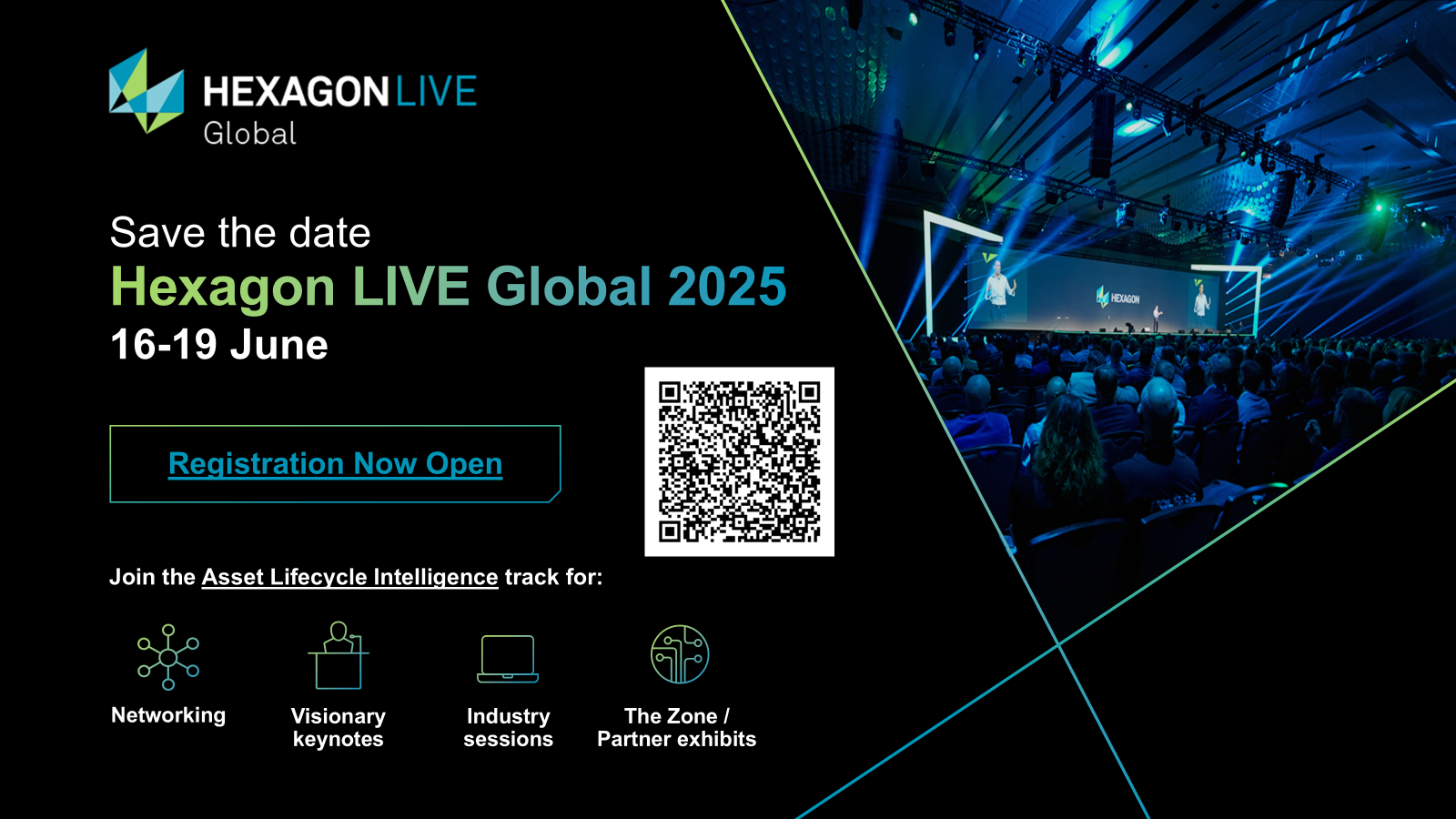